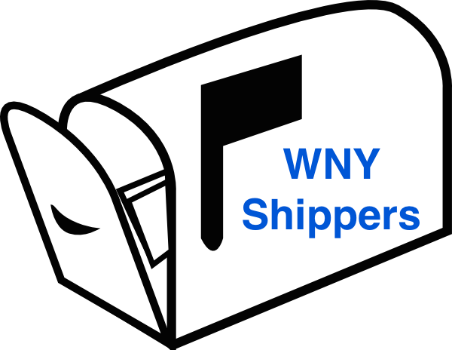 Bryan Krajewski
Ally Mayo
Nicole Oriel
Trevor Smith
Zi Yi Toh
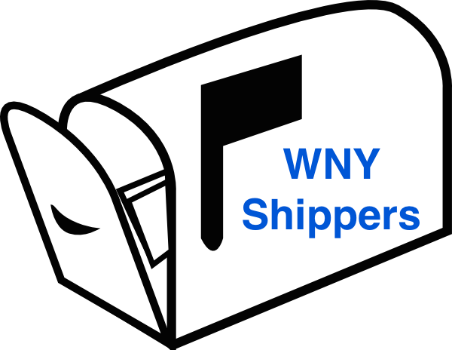 About Us
We are the region's leader in shipping, handling, and processing of everything from small parcels to large packages. We offer cheaper prices over our competitors like UPS and FedEx.
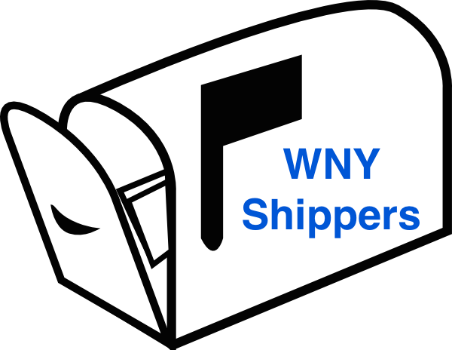 Our Project
The purpose of our project is to build a database for the Human Resources department of WNY Shippers which is headquartered in Buffalo. Our database would replace the outdated system that made use of Microsoft Excel spreadsheets to manage the large amounts of applications and applicants in a tight time frame.

Example: Increased hiring during the holiday season (October to January)
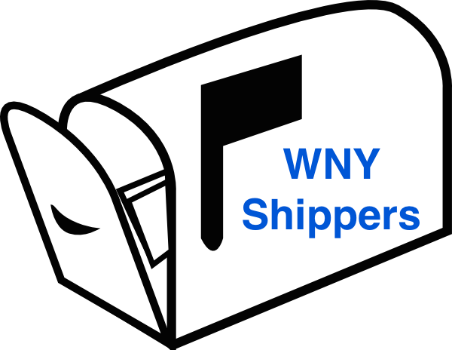 Our Database
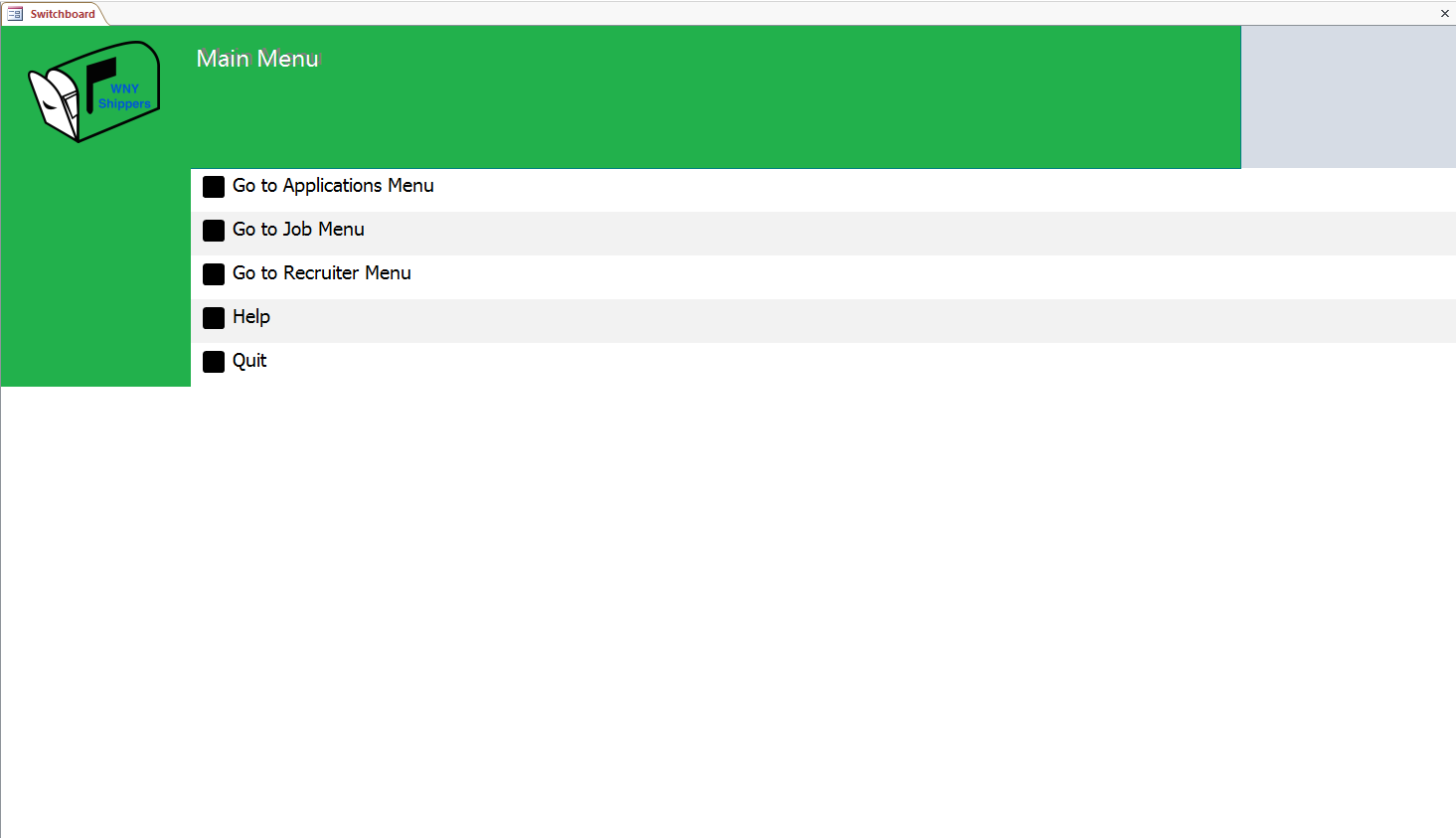 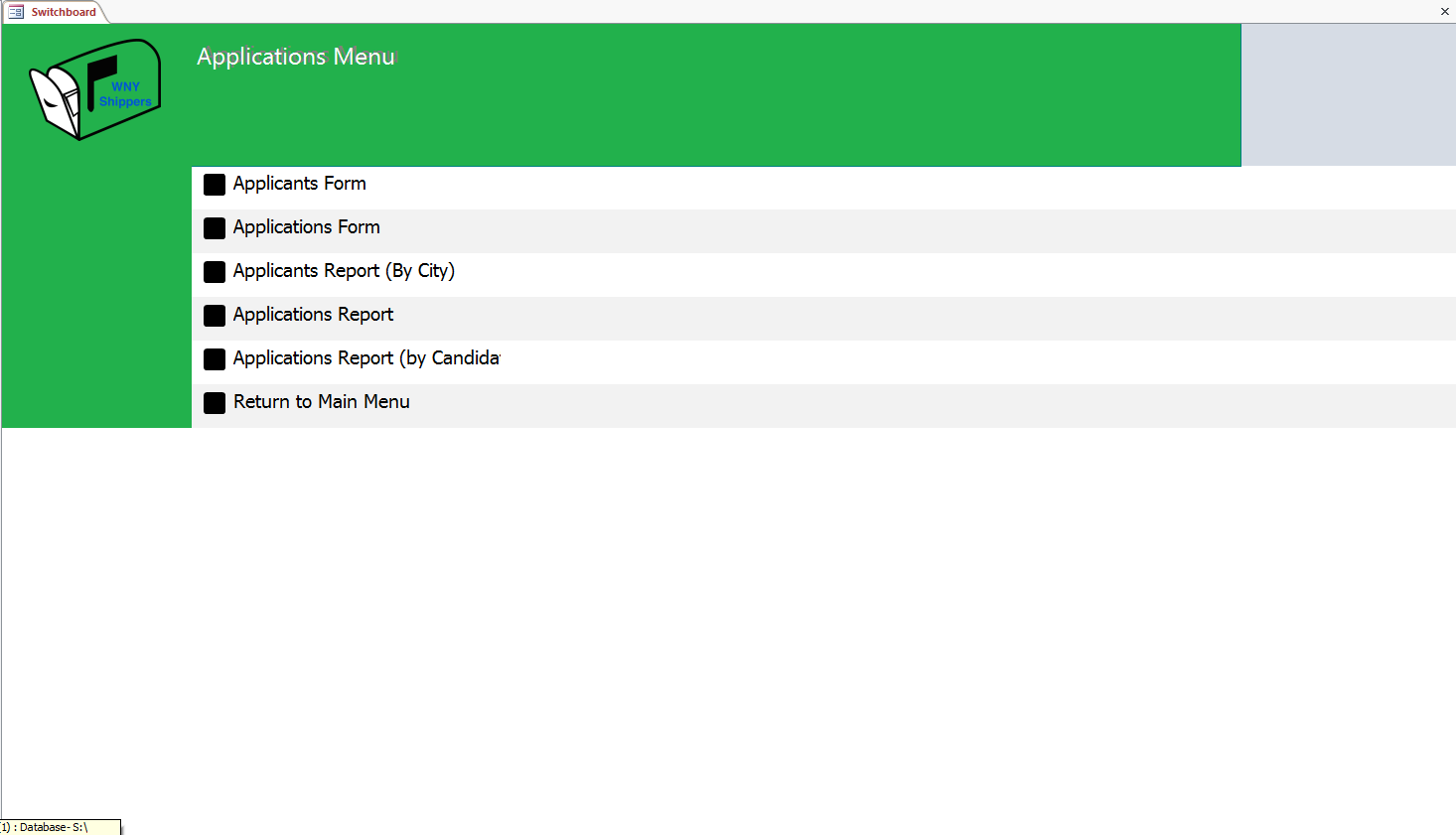 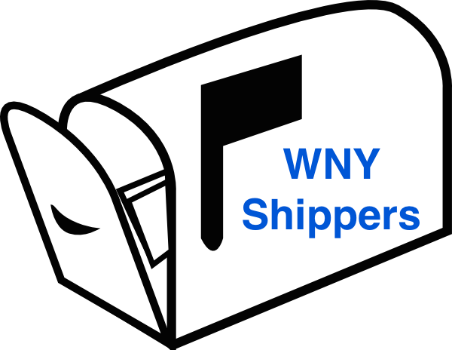 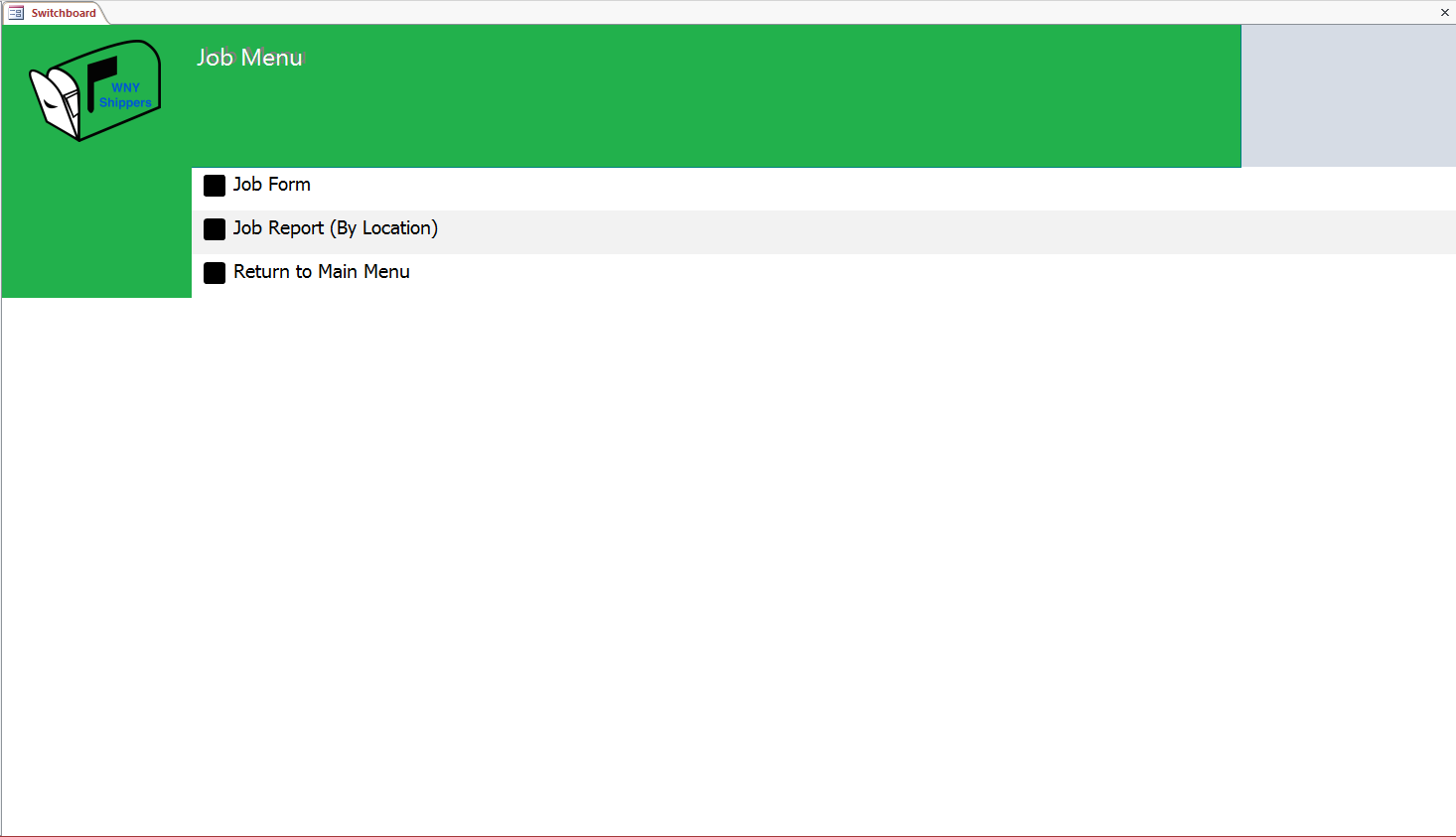 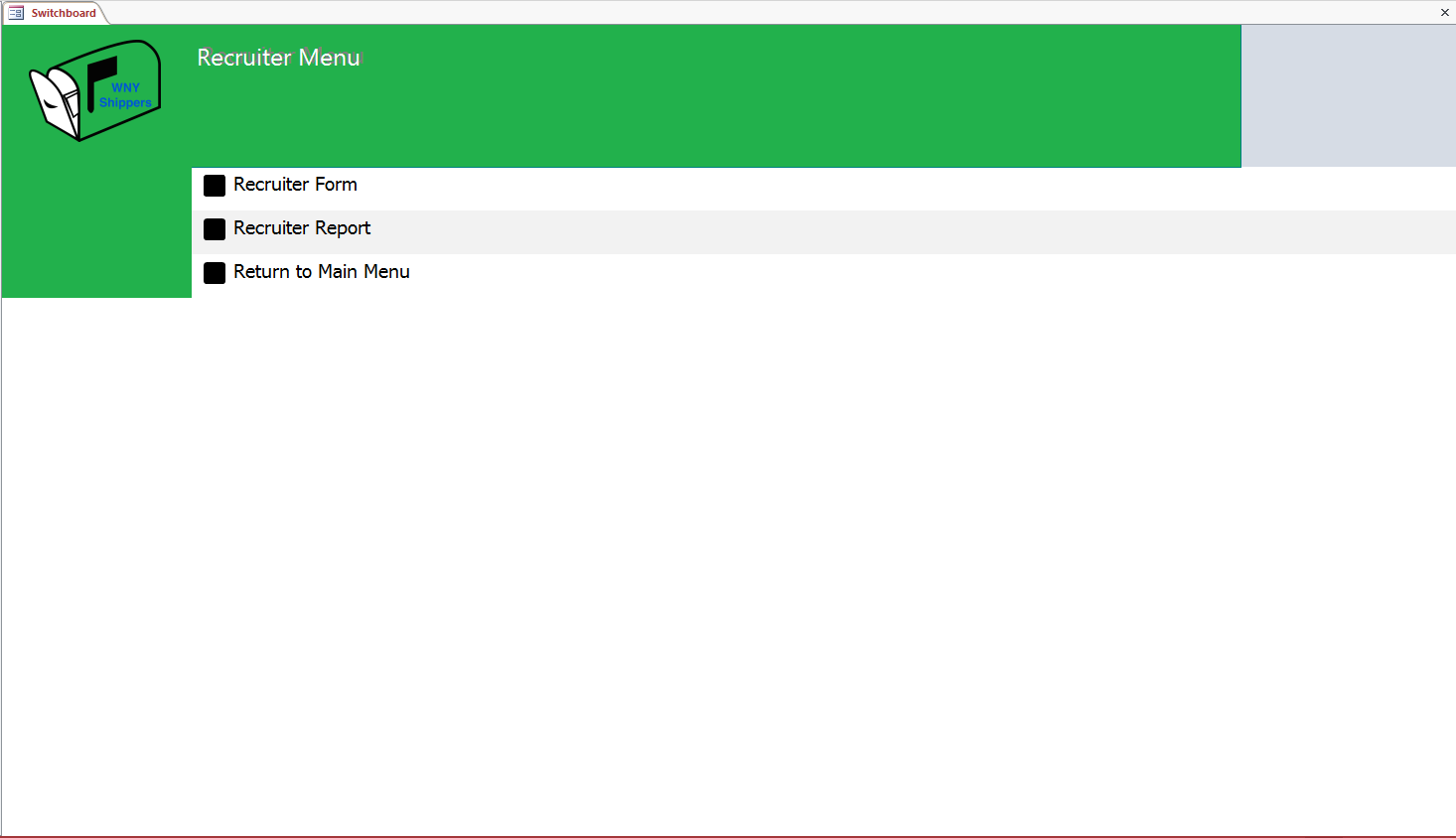 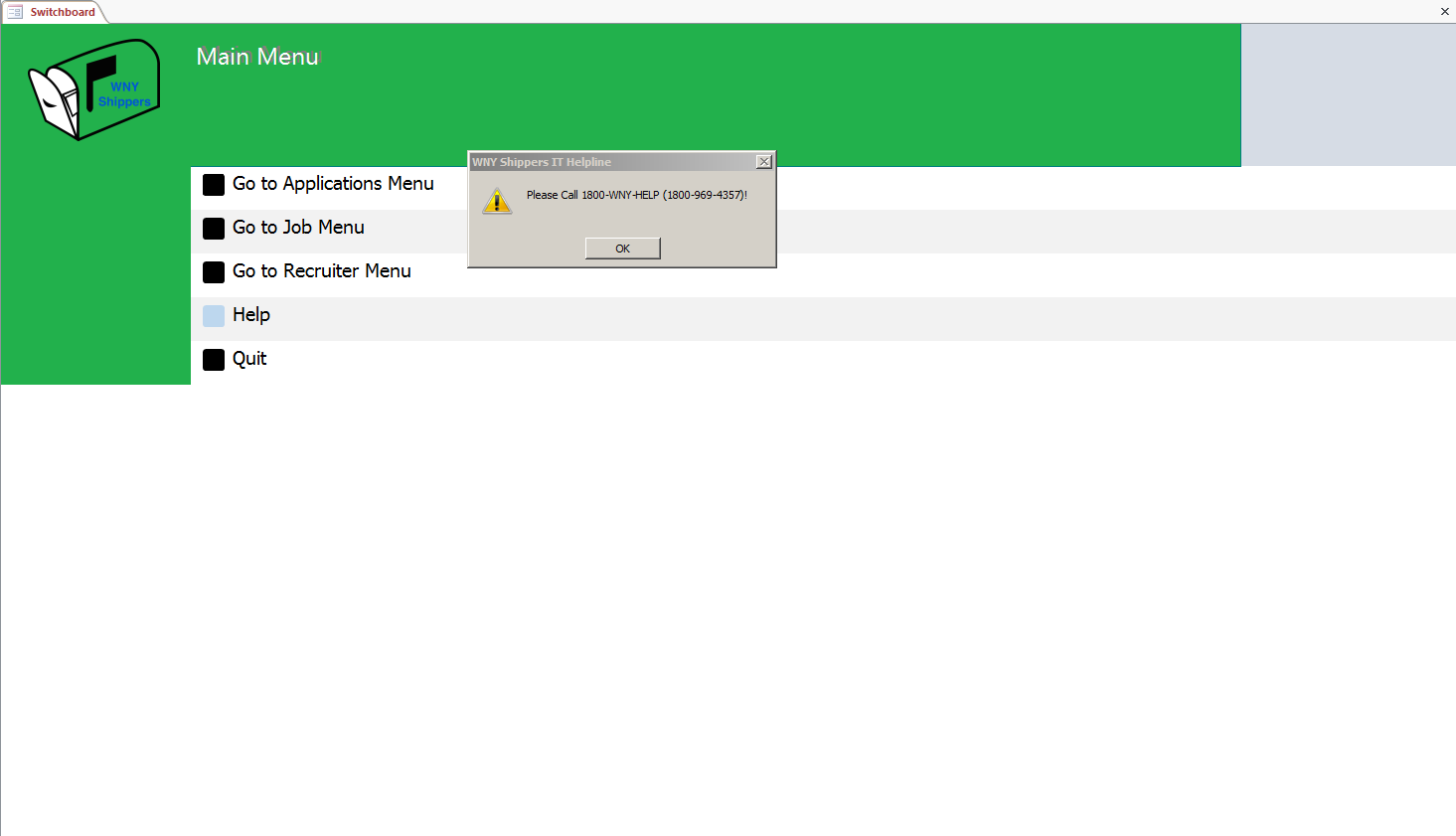 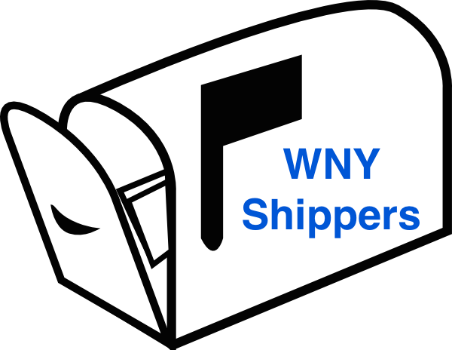 Report 1: Applicants by City
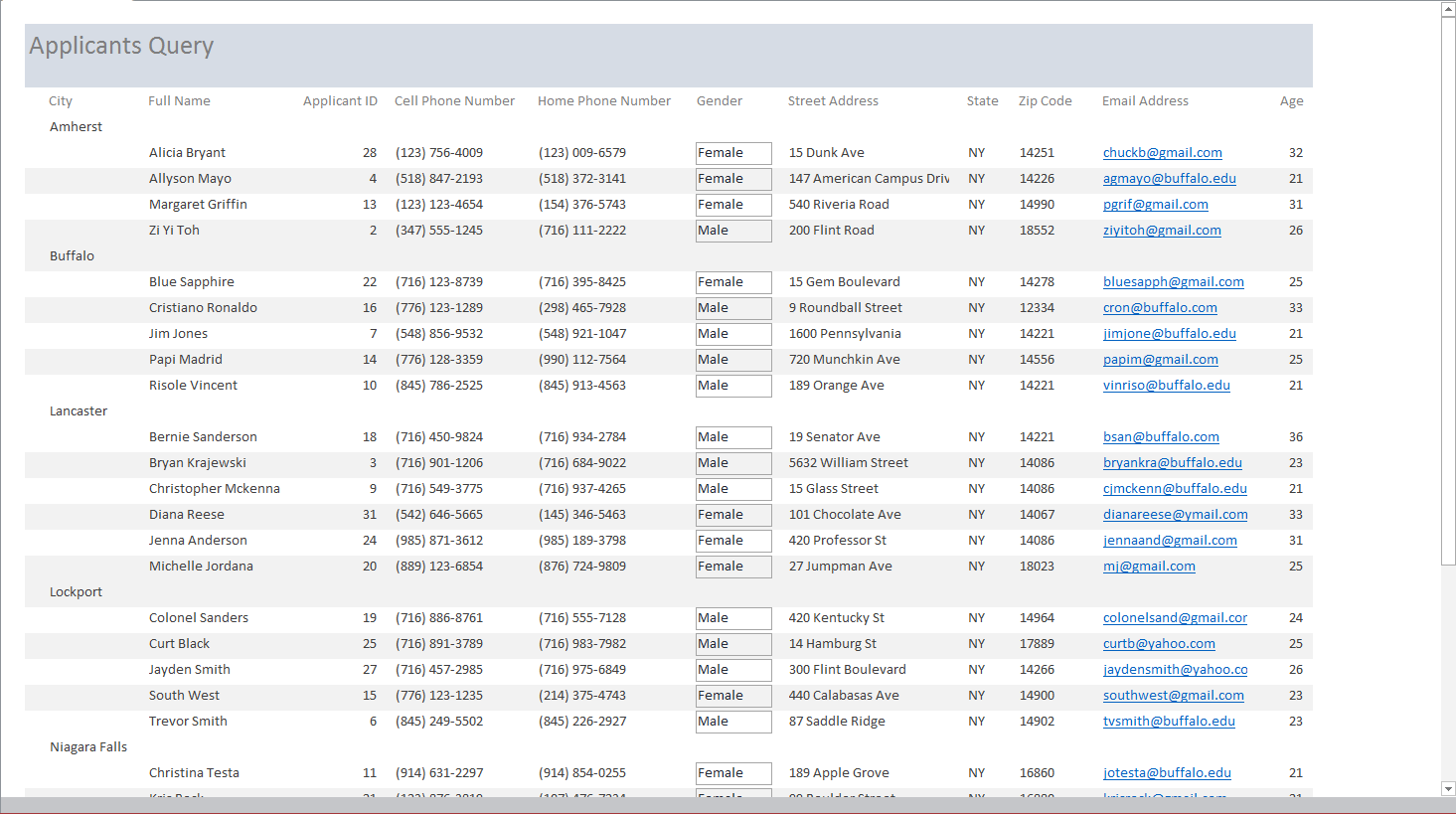 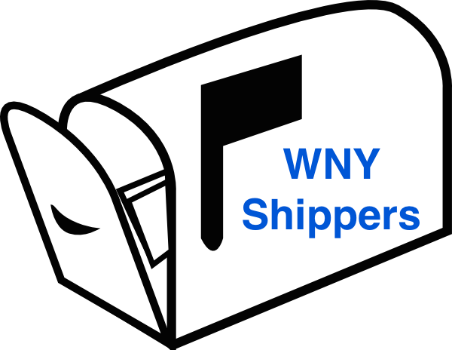 Report 2: Applications
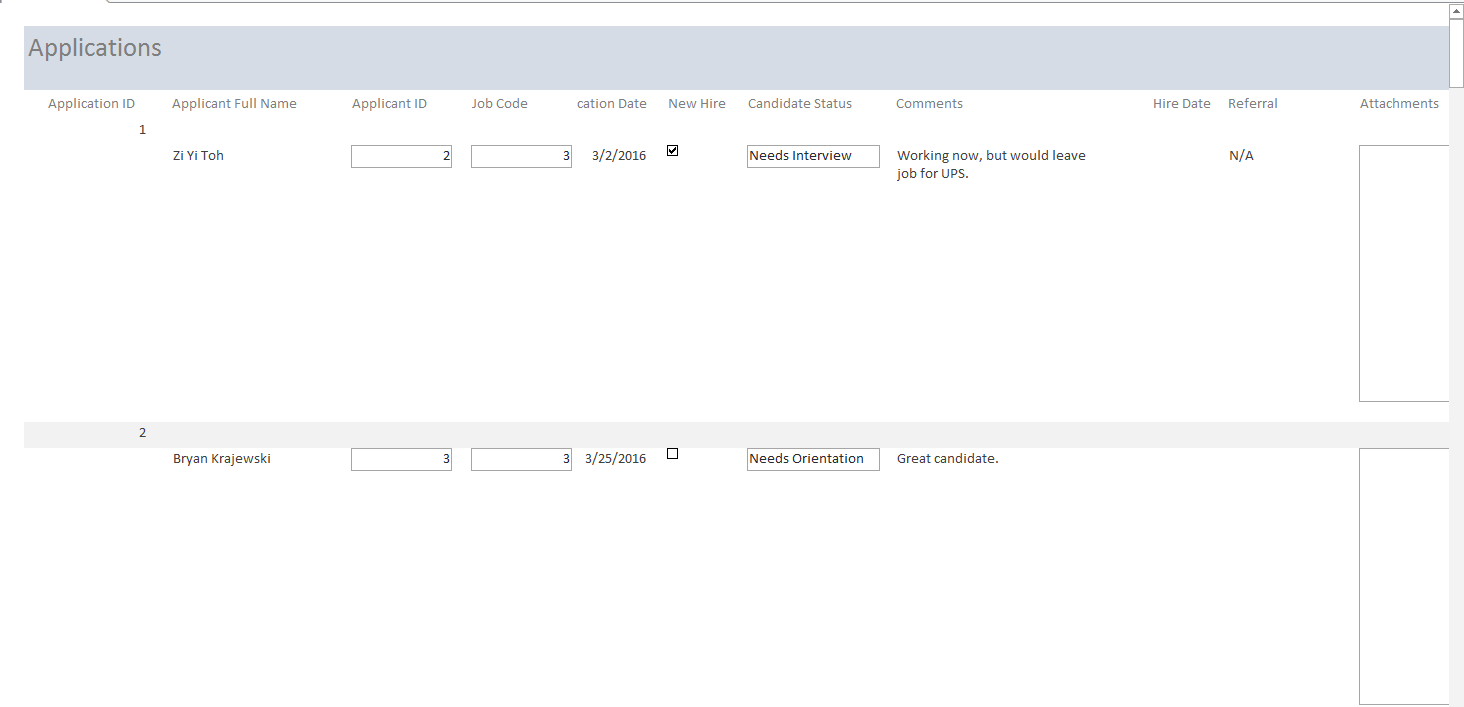 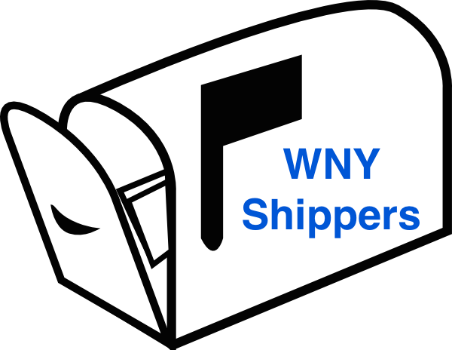 Report 3: Applications by Status
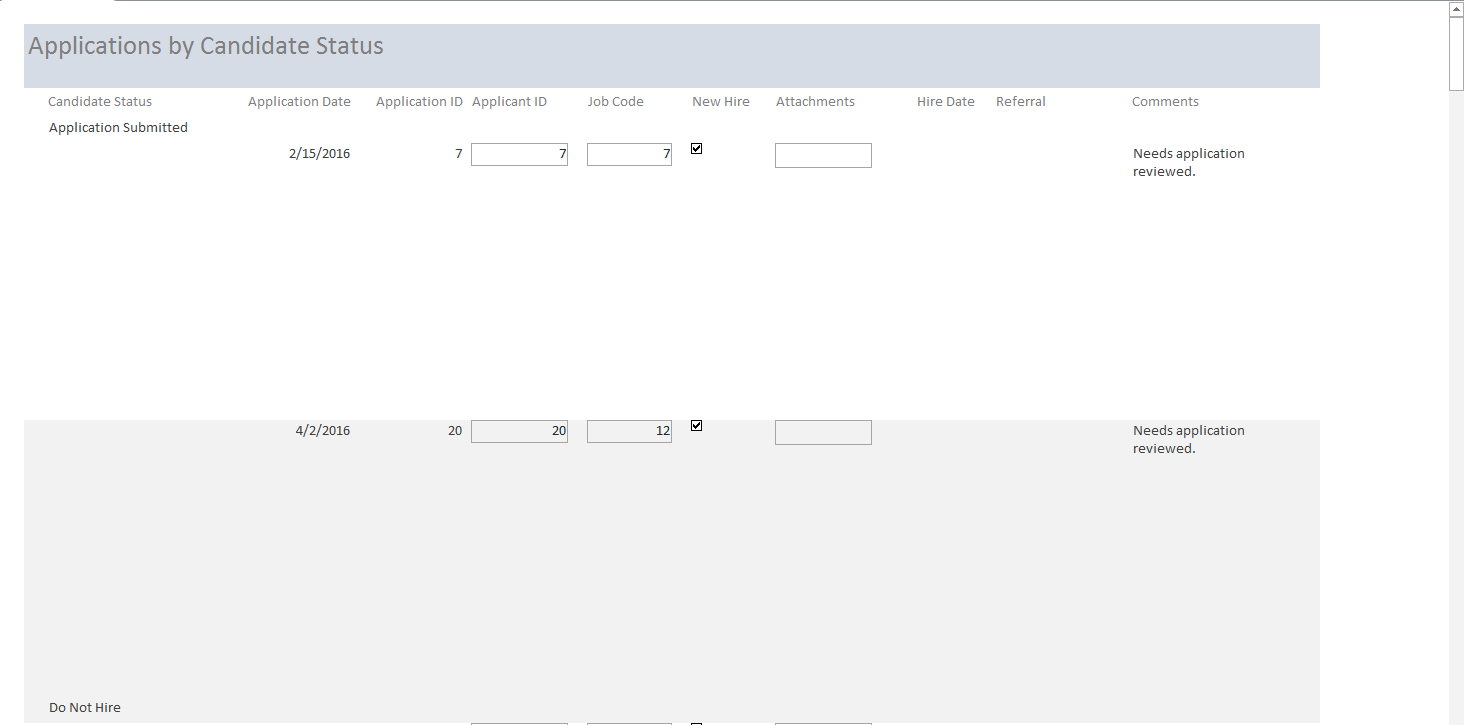 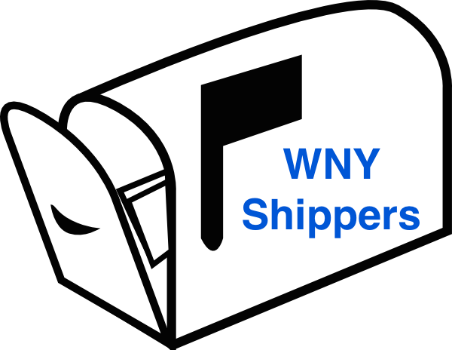 Report 4: Job by Location
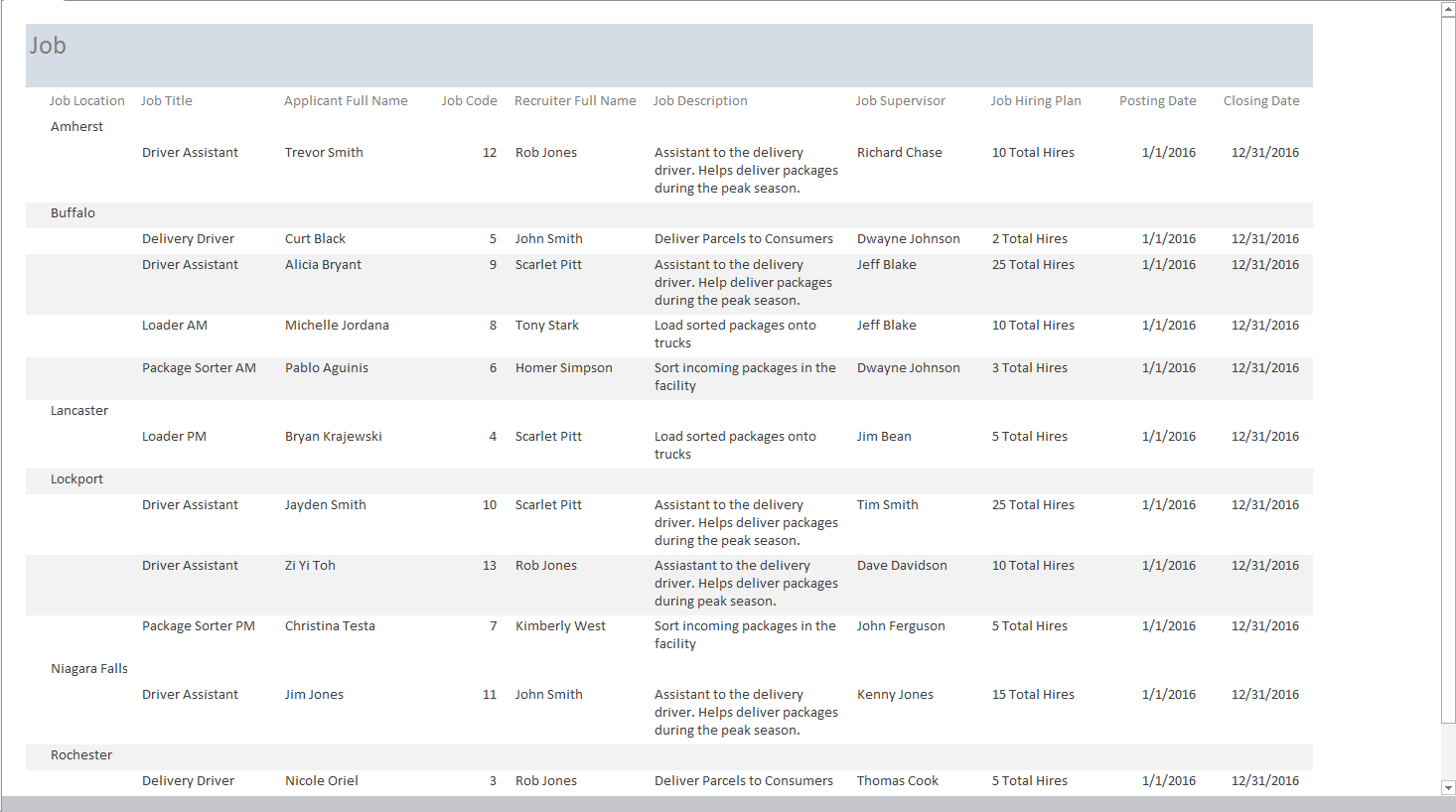 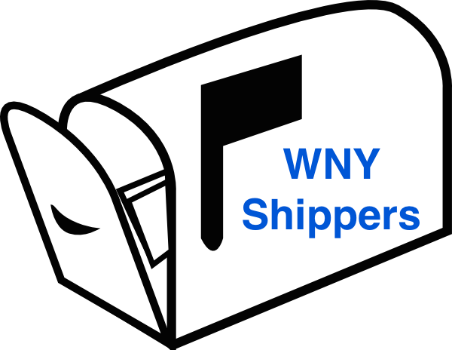 Report 5: Recruiter
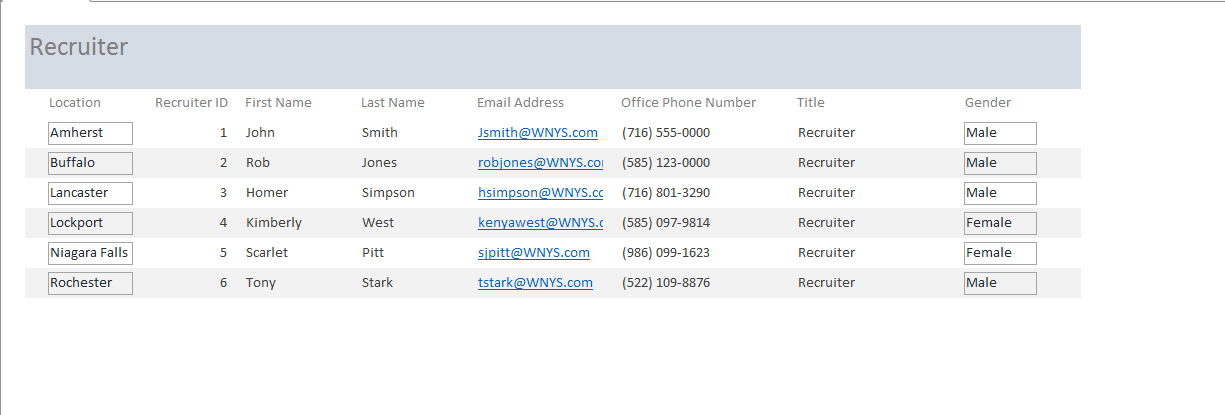